ACCESS
Alliance for California Computing Education for Students and Schools

Team 5

Scott Betts, Wilbur Chen, Kenny Pham, Kha Tran, Brianna Tu
[Speaker Notes: Brianna]
Project Overview
Website for ACCESS
Promote Computer Science education in California
Change.org petition

Current website 
Not WordPress based
Static
Hard to maintain
[Speaker Notes: Brianna]
Project Requirements
Make website easy for staff to update content

Make contact page more functional
[Speaker Notes: Kenny]
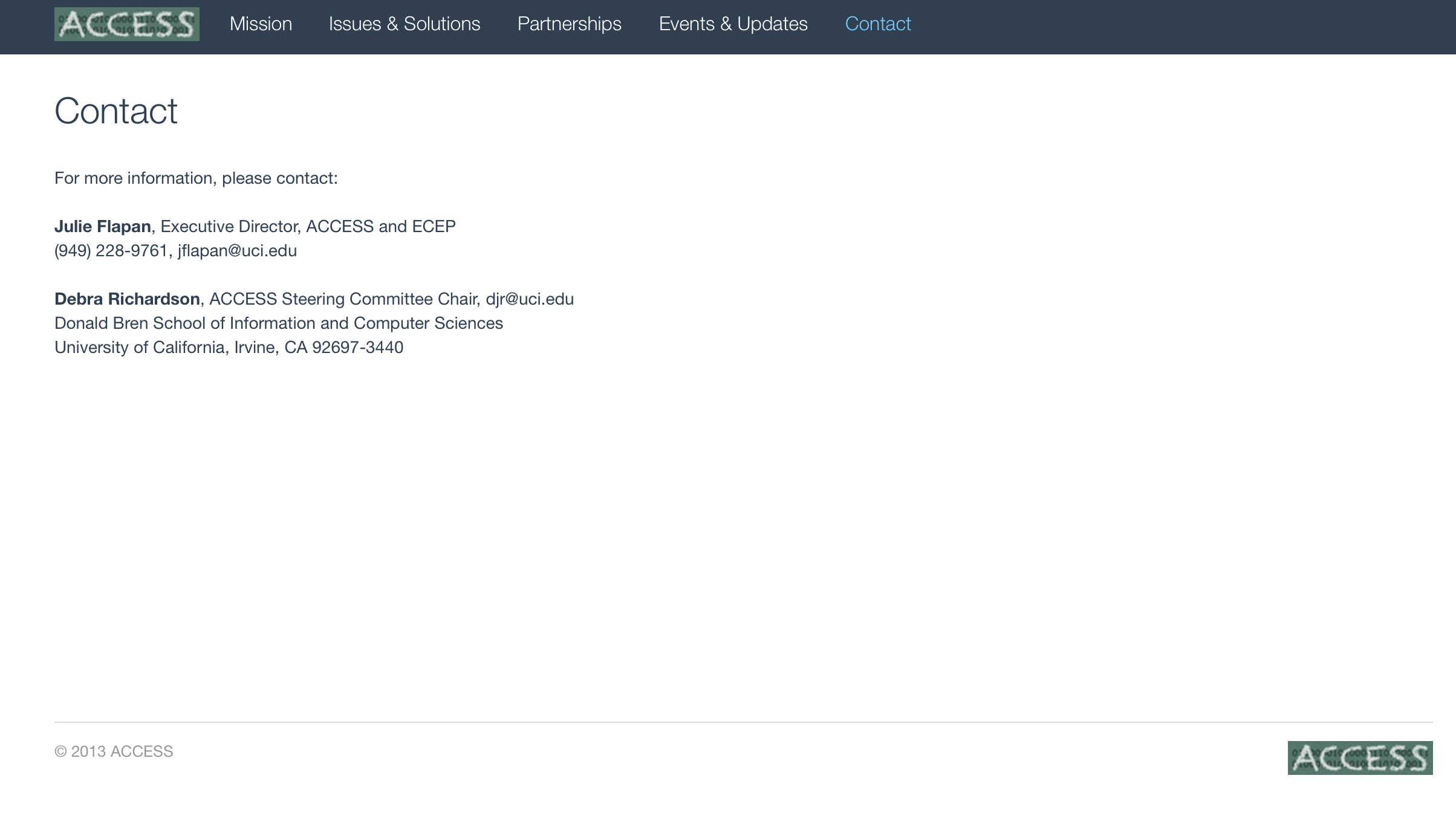 [Speaker Notes: Kenny]
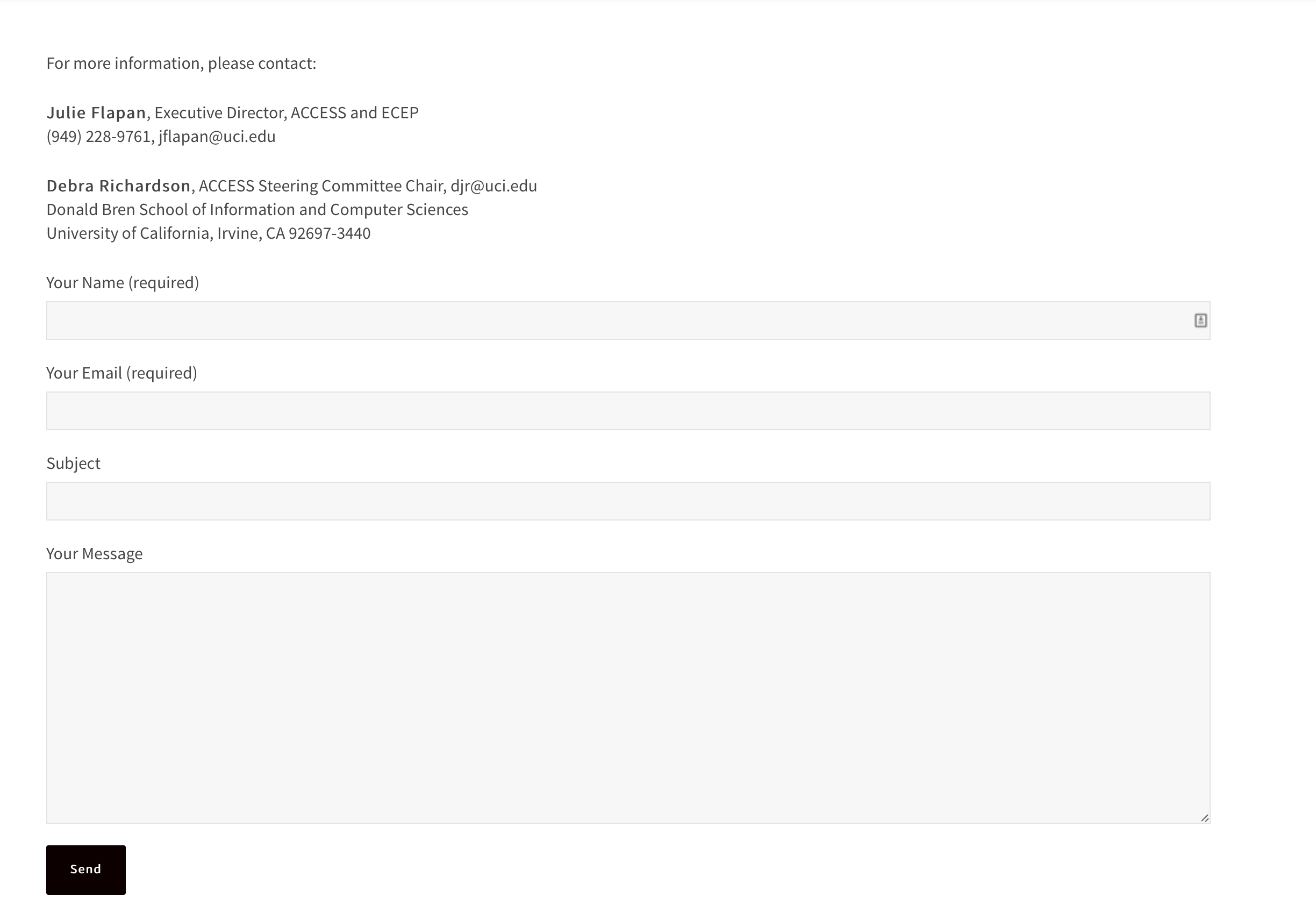 [Speaker Notes: Kenny]
Project Requirements
Make website responsive

Make website appealing and dynamic

Implement social media connectivity
[Speaker Notes: Kenny]
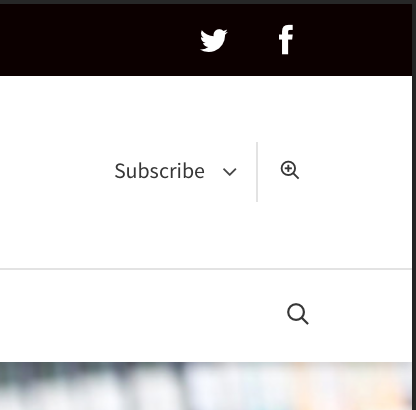 [Speaker Notes: Kenny]
Project Requirements
Use WordPress

Search Engine Optimization

Increase Change.org petition visibility
[Speaker Notes: Kenny]
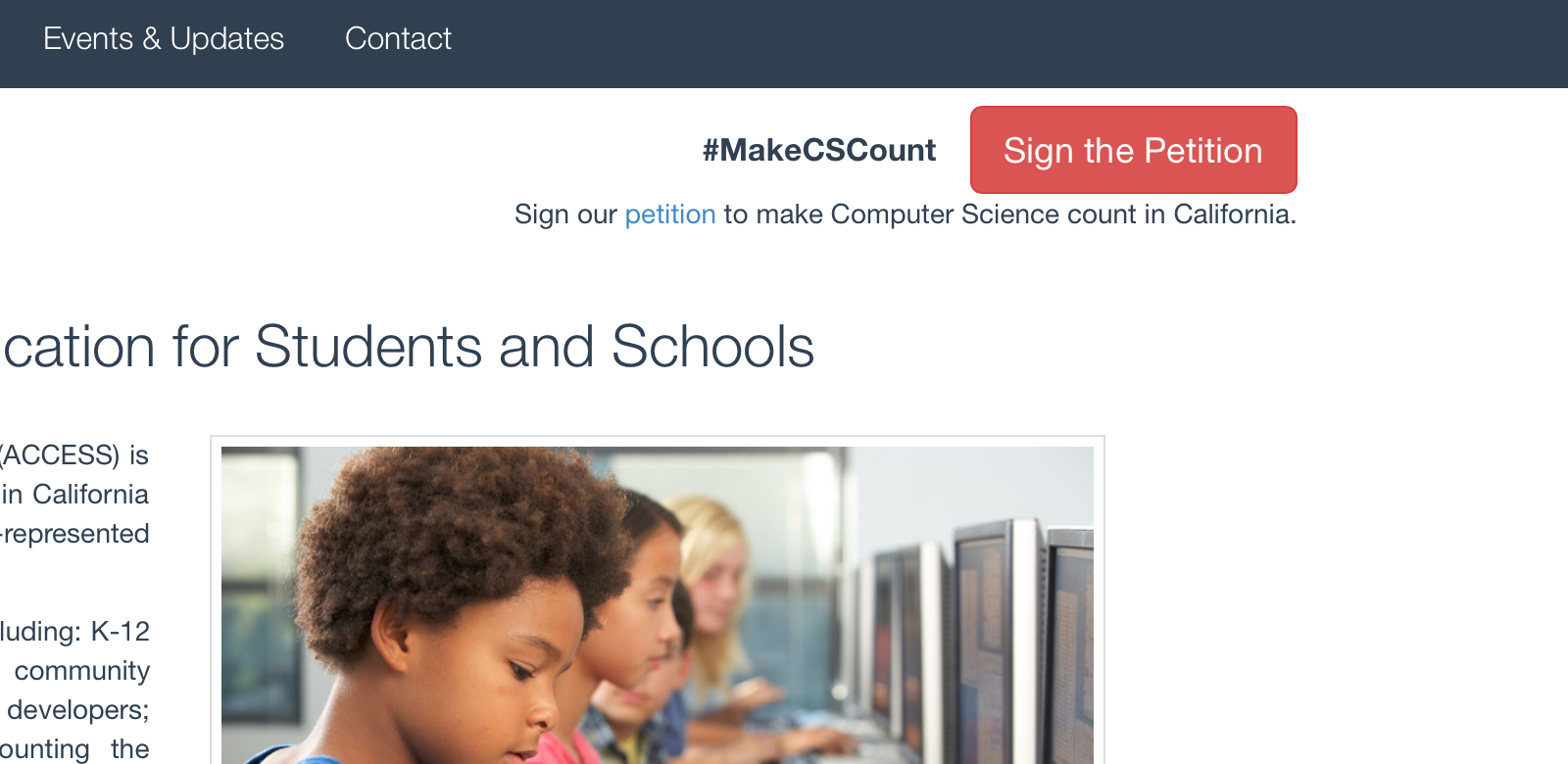 [Speaker Notes: Kenny]
End Goal
Visually pleasing website
Responsive, interactive website
Change.org petition success
Content for students
SEO
WordPress-based 
Well-documented and user-friendly
[Speaker Notes: Wilbur]
Methods & Solutions
Usability Studies
Stakeholder interviews
Steering Committee Members
Heuristic Evaluation & Cognitive Walkthrough
Think-Aloud testing
[Speaker Notes: Scott]
Schedule
Week 1-2:
Team forming and meeting client (Prof. Richardson)
Setup admin accounts on WordPress
Week 3:
Choose theme + pitch to client
Install the new template
Transferred existing content
[Speaker Notes: Brianna]
Week 4:
Elicit detailed requirements from client
Create and incorporate social media 
Get contact info for important stakeholders
Contact important stakeholders and set up interviews

Week 5:
Finish interviews with stakeholders
Incorporate initial design changes
Begin planning for usability testing
[Speaker Notes: Scott]
Week 6-7:

Perform Usability Testing
Cognitive Walkthrough
Heuristic Evaluation
Think-aloud Testing

Continue implementation
[Speaker Notes: Kenny]
Week 8:


Meet with client, discuss current state of site, review testing feedback
Make changes accordingly
Finalize implementation
Contact ics.uci.edu webmaster for hosting details
[Speaker Notes: Kenny]
Week 9:
Documentation for website
Create tutorial for ACCESS Staff
Prepare final presentation
Prepare Project Report
SEO

Week 10:
Deployment of finished product
Final presentation
[Speaker Notes: wilbur]
Preview
http://access.ics.uci.edu

http://team5.kennypham.com
[Speaker Notes: Kha]
Thank You!